大中票券債券市場展望雙週報
2025/03/03
Peter Tsai
市場回顧
最近二週，美債10y利率呈下跌。主因近期公布數據低於預期，且川普政策讓股市承壓，債市成避險地。FED官員談話雖偏鷹，美債利率仍以連日下跌做收。上週五美債10y利率收在4.2082%。台債市場主要反映對未來的通膨預期，利率較為上揚，但因美債利率多下跌，新券五年債的標售利率雖高於預期中值，但仍較前次降低。由於美債市場偏多，台債債市氣氛不至於偏空，但缺乏做多因素。上週收盤，10y利率收在1.62%，5y收在1.54%。
歐債十年期利率走勢圖
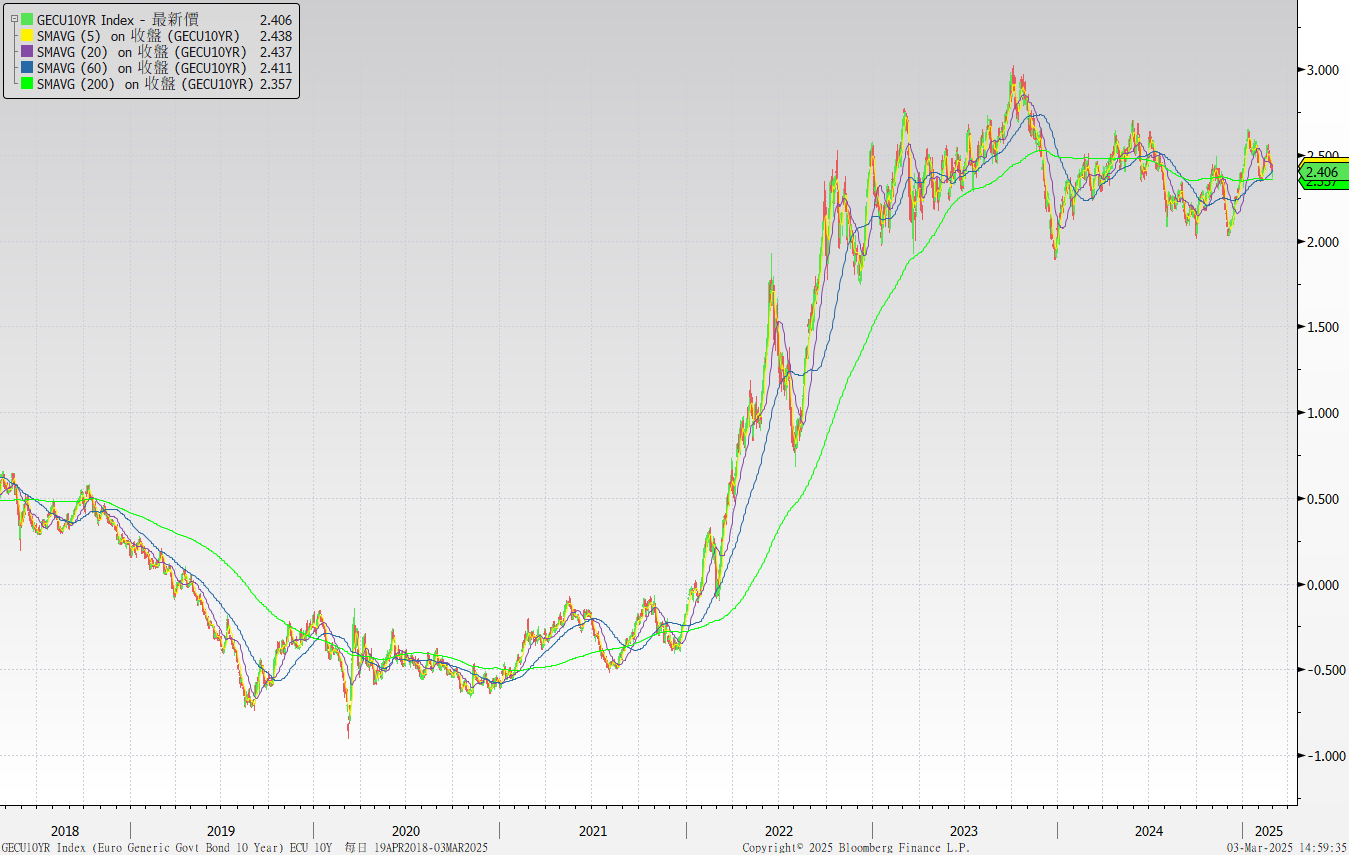 美債十年期利率走勢圖
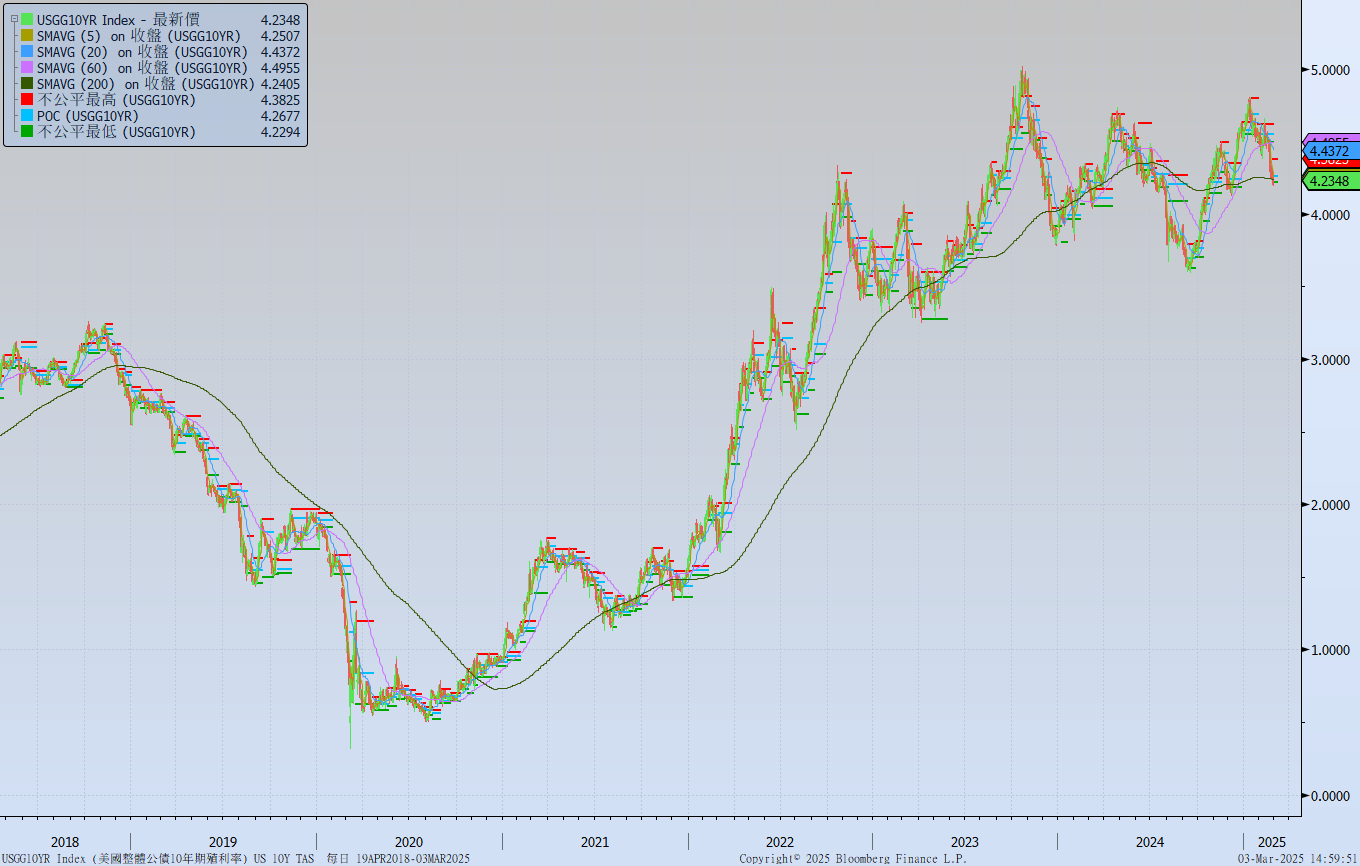 日債十年期利率走勢圖
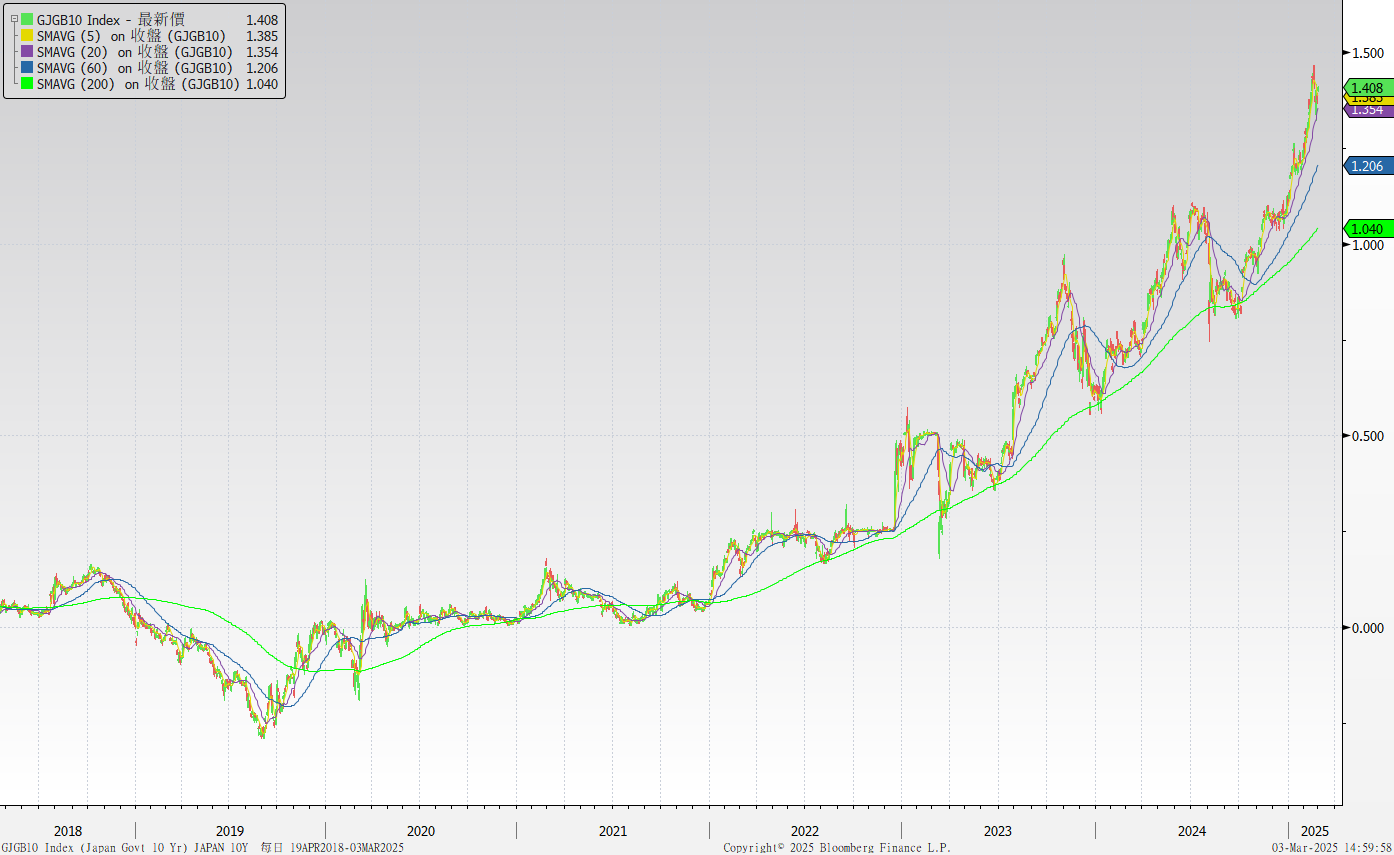 台債十年期利率走勢圖
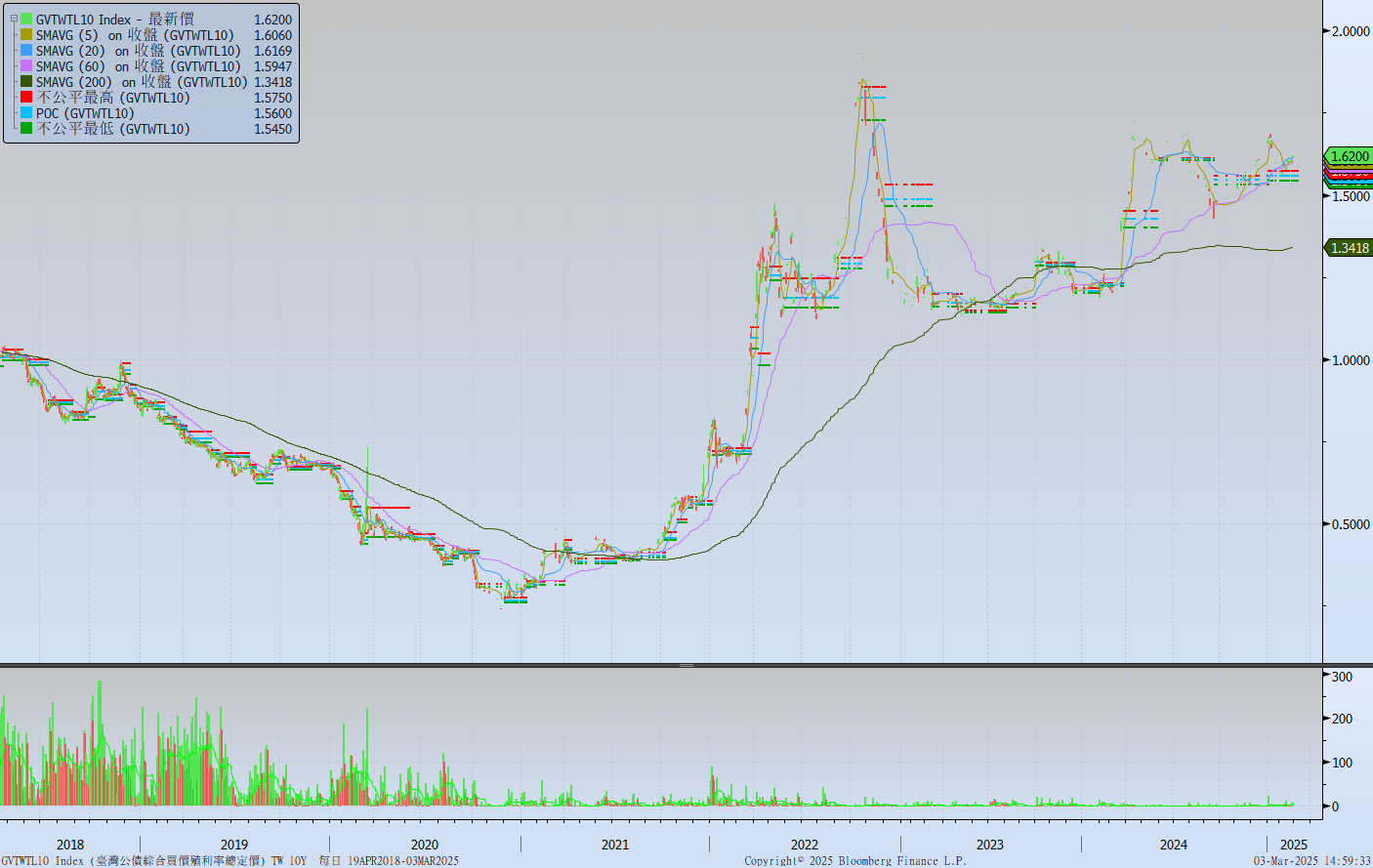 主要國家殖利率曲線
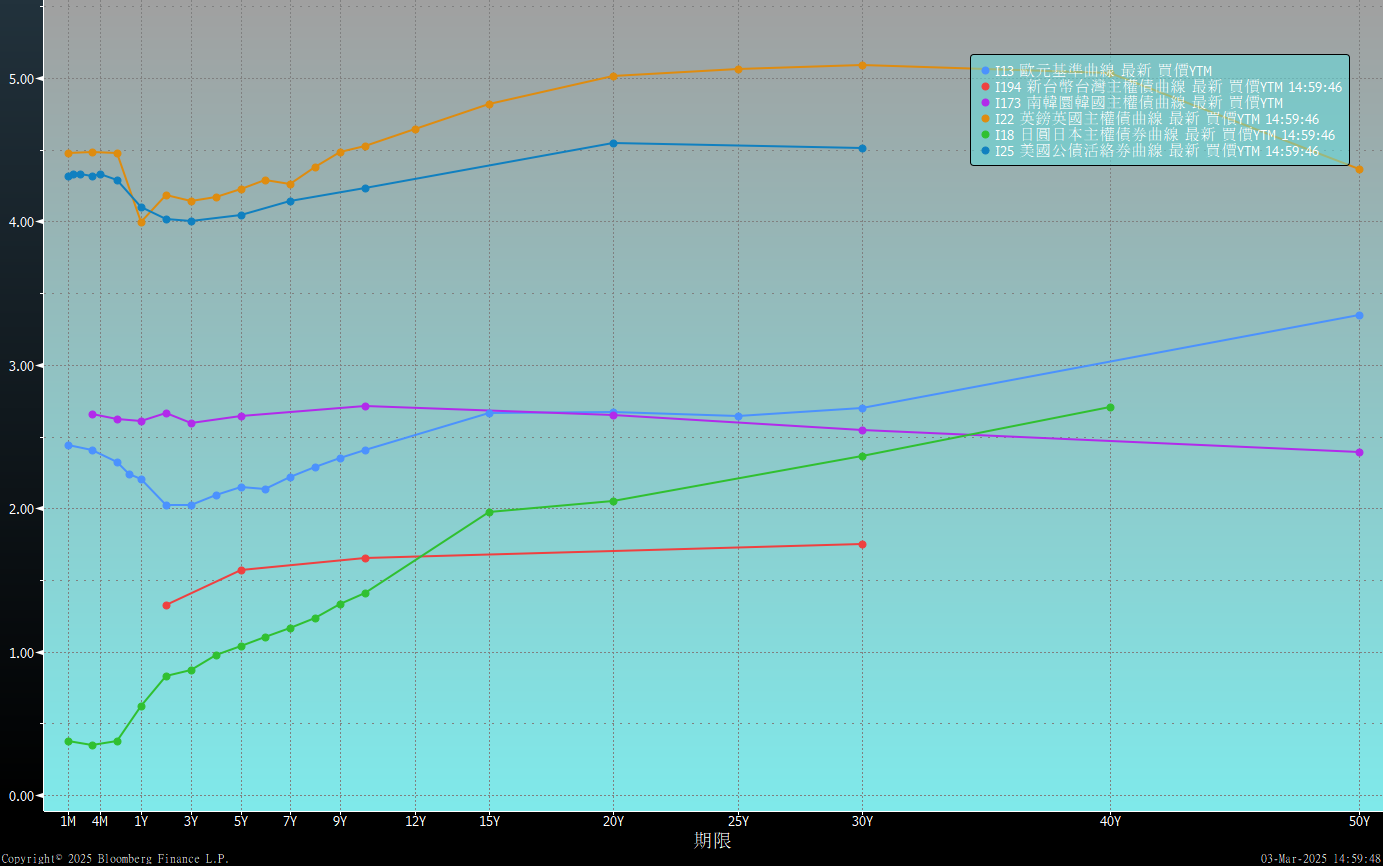 原物料指數
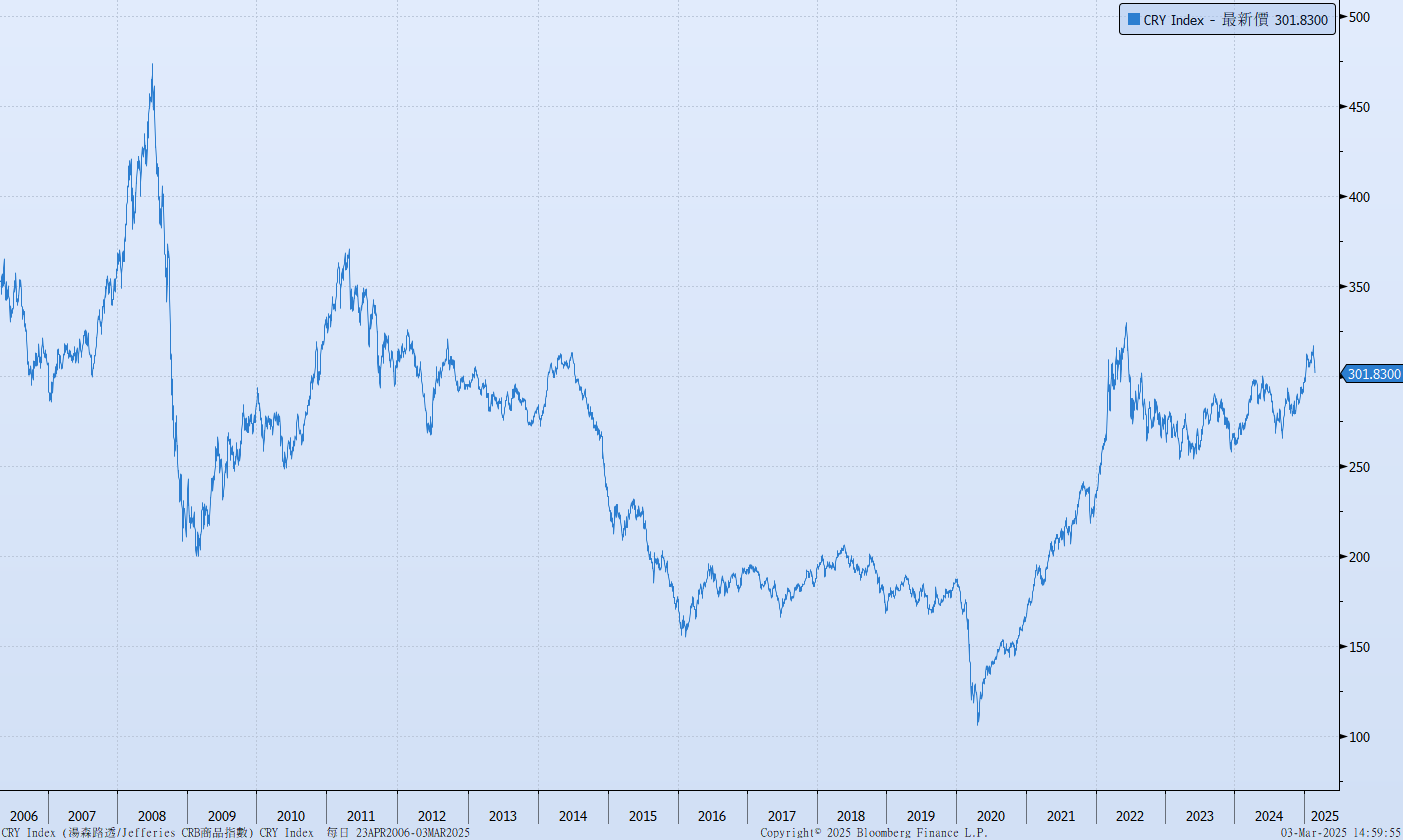 美國GDP成長率
密大消費信心
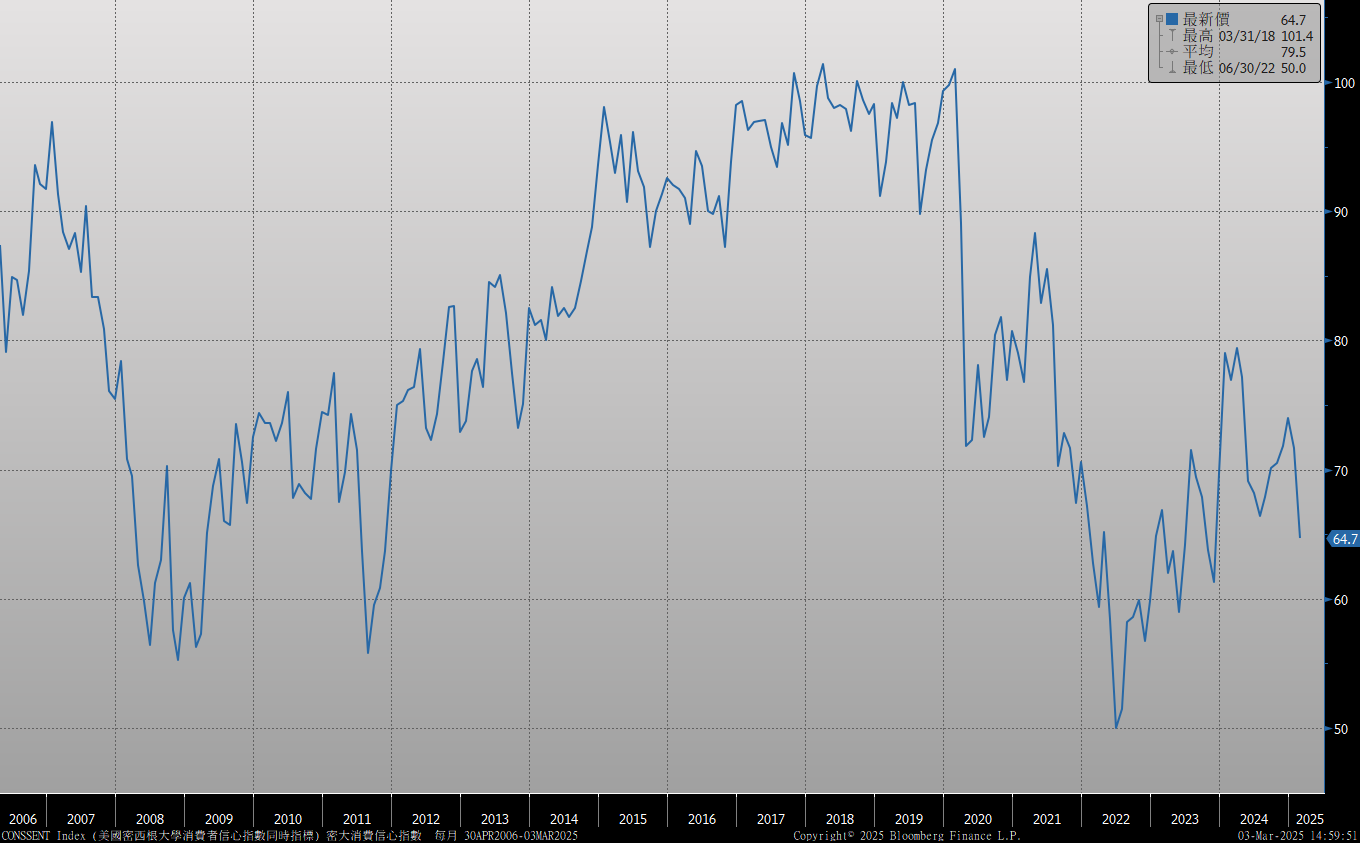 美國個人消費支出核心平減指數 經季調(年比)
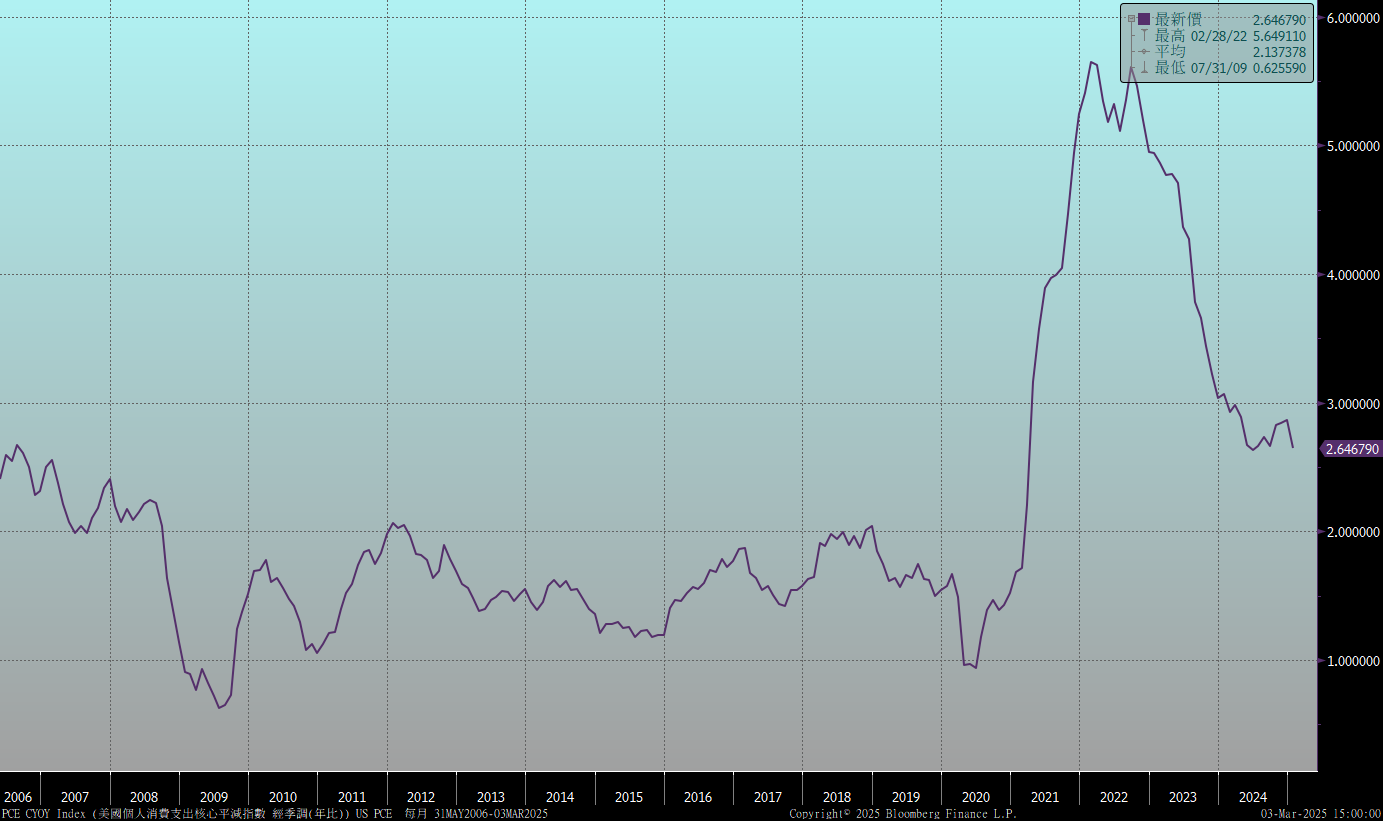 美國就業情況
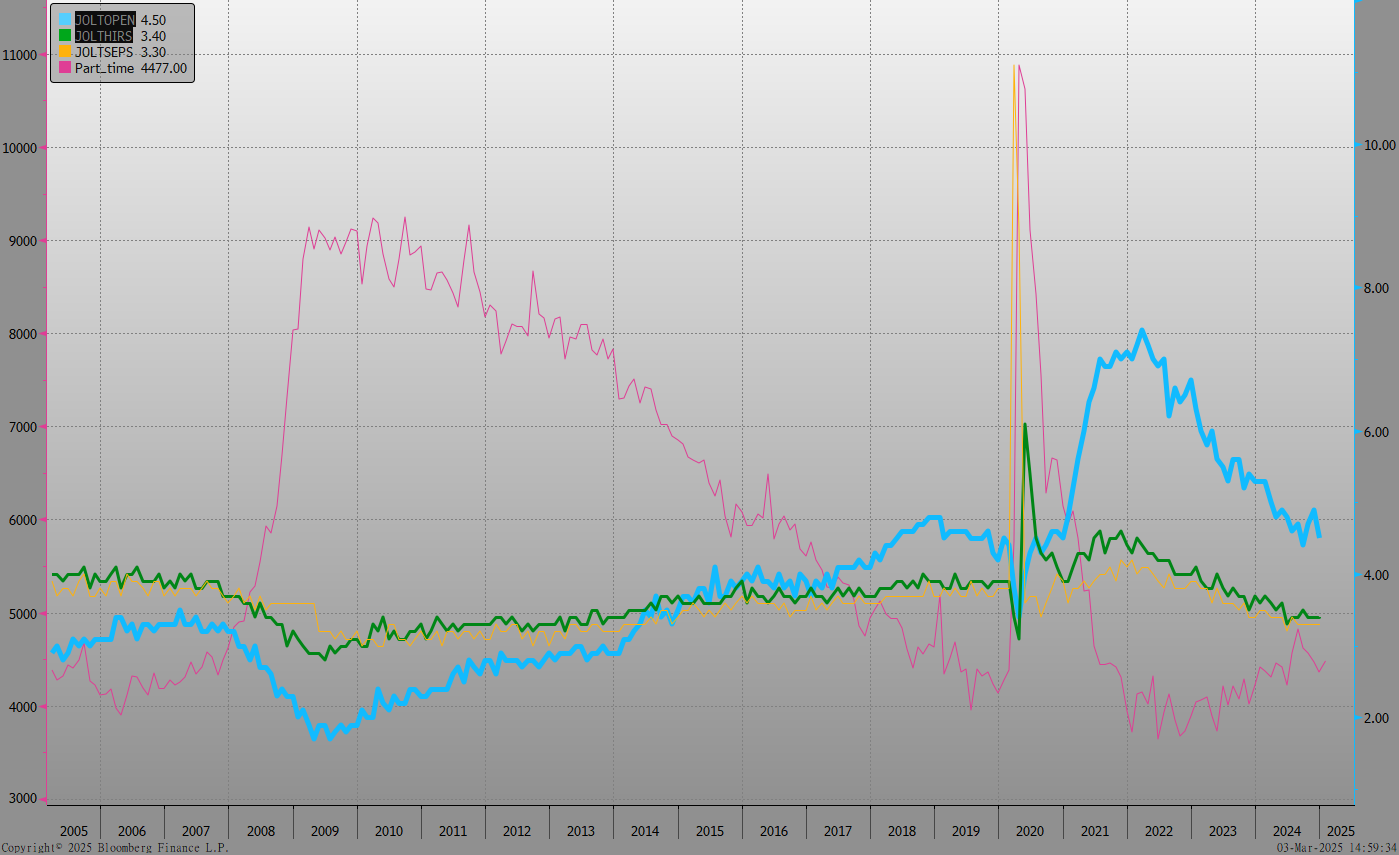 美國非農就業人數
美國新屋及成屋銷售
ISM指數
SOFR OIS
經濟數據預報
市場展望
從利率走勢看，美債10y利率月線向下與季線由向上轉漸趨平，顯示盤勢下跌為主。市場修正原先川普交易的影響。
經濟數據方面，即將公布歐元區2月CPI數據。美國2月非農就業報告、2月ISM製造業指數與服務業指數。台灣2月CPI數據。目前美公債10Y利率已連續數日走跌，跌深可能出現反彈，但市場缺乏上漲因素，預估就業報告若優於預期，利率頂多小漲後轉為整理格局。台債市場，籌碼優勢仍在，但是通膨壓力漸增，且央行理事表示今年無降息空間但有升息壓力，建議操作上不宜追多。5年期IRS利率目前在1.90%附近整理，盤整格局不變。債券操作上，應考量通膨風險，選擇較高利差債券布局。